Lektira bez papiraNevidljiva Iva – gdje li se skriva?Dubravka Namjesnik, CUC 8.11.2019.Osnovna škola braće Radića Pakrac
Obrada lektire bez papira
2
"Sadržaj je kralj„ - „Jež bez kućice?/Lektira bez papira"
prikaz obrade lektire na inovativan način uz primjenu tehnologije:
    web alat wizer.me , interaktivan ppt, popplet, spiner
za doživljaj lektire nije nužno pisanje već doživljaj svim osjetilima 
čitamo – zato znamo 
poticanje ljubavi prema čitanju i istraživanje novih pojmova/riječi
novi prostor za lektiru – informatička učionica
aktivnost – motivacija - čitanje
Obrada lektire bez papira
3
prikazati doživljaj i interpretaciju lektire na drukčiji način 
bez klasičnog pisanja u bilježnicu za lektiru
prezentirati kako su učenici razgovorom, čitanjem, pisanjem, slušanjem, pjevanjem, slikanjem i crtanjem doživjeli poeziju svim osjetilima
možemo djelovati na osvješćivanje pozitivnih emocija
primijeniti igru kao oblik učenja
razumjeti važnost doživljaja poezije
4
Pojmovi iz književnosti/jezika – utrka do cilja
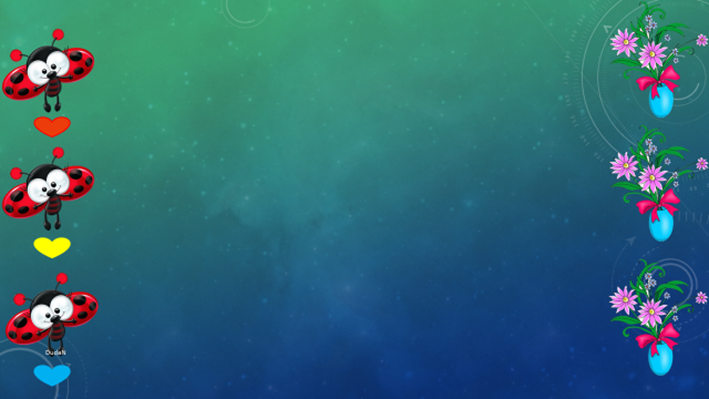 Pitanja po grupama – kretanje bubamare
5
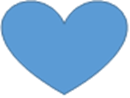 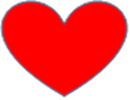 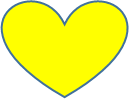 Kako nazivamo skup slova kojima pišemo ?
Koje glasove zapisujemo pomoću dva slova?
Što je stih?
Što je personifikacija?
Što sam izgovorila?
Kako nazivamo skup glasova koji imaju značenje?
Što je pjesma?
Što je rima/srok?
Što sam zapisala?
Što je rečenica?
Što je kitica/strofa
Što je motiv?
Upoznajmo pisca – Zvonimir Balog
6
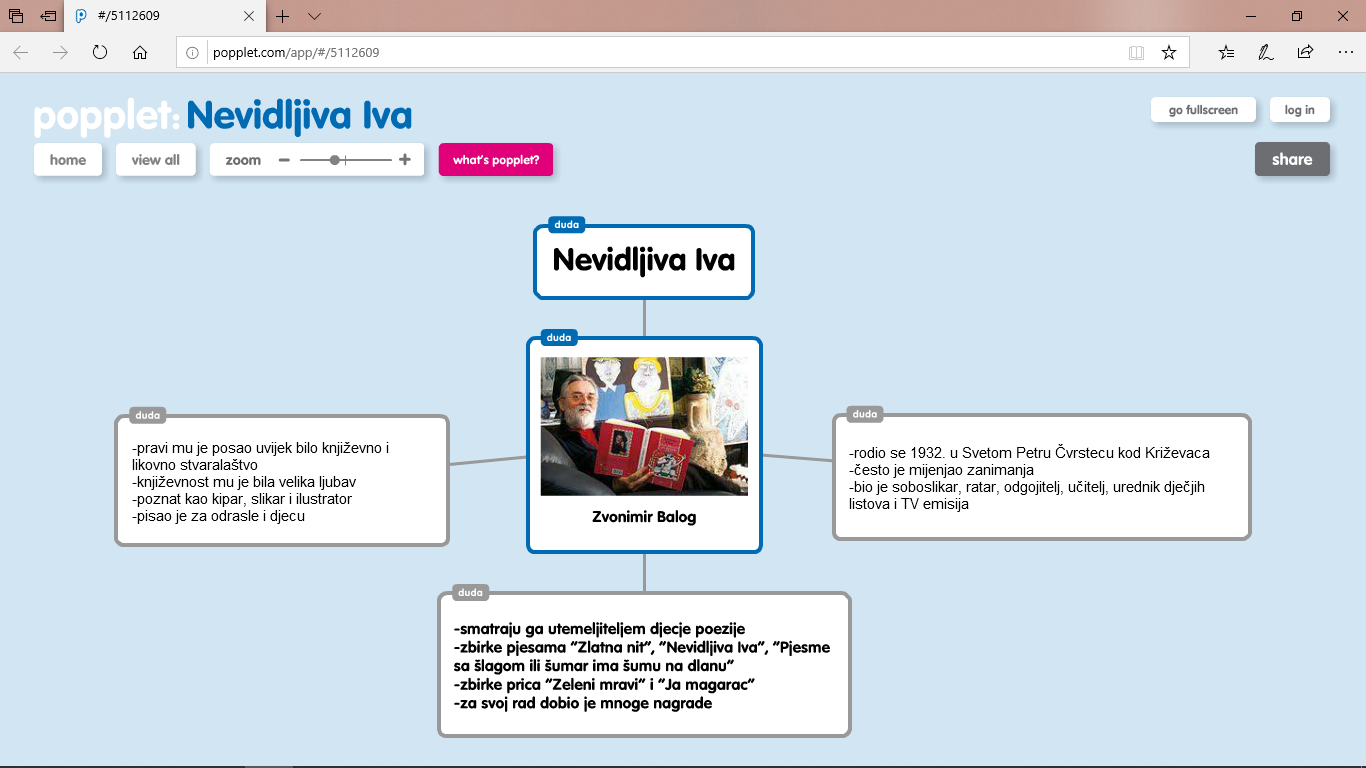 Kompozicija zbirke pjesama Nevidljiva Iva
7
razgovor o kompoziciji zbirke pjesama
zbirka počinje pjesmama Najprije i Kako se pjesma pravi
slijede pjesme koje su objedinjene zajedničkim podnaslovom, primjerice Pjesme o vodi, Igre, Pjesme za razmišljanje, Glavate pjesme…
na kraju zbirke nalazi se pjesma Na kraju – simboličan kraj
razgovorom potaknuti učenike na izražavanje dojmova
uobičajene odrednice: strofe, stihovi, rima, ritam…
Vizualni zapis pjesme Kako se pjesma pravi
8
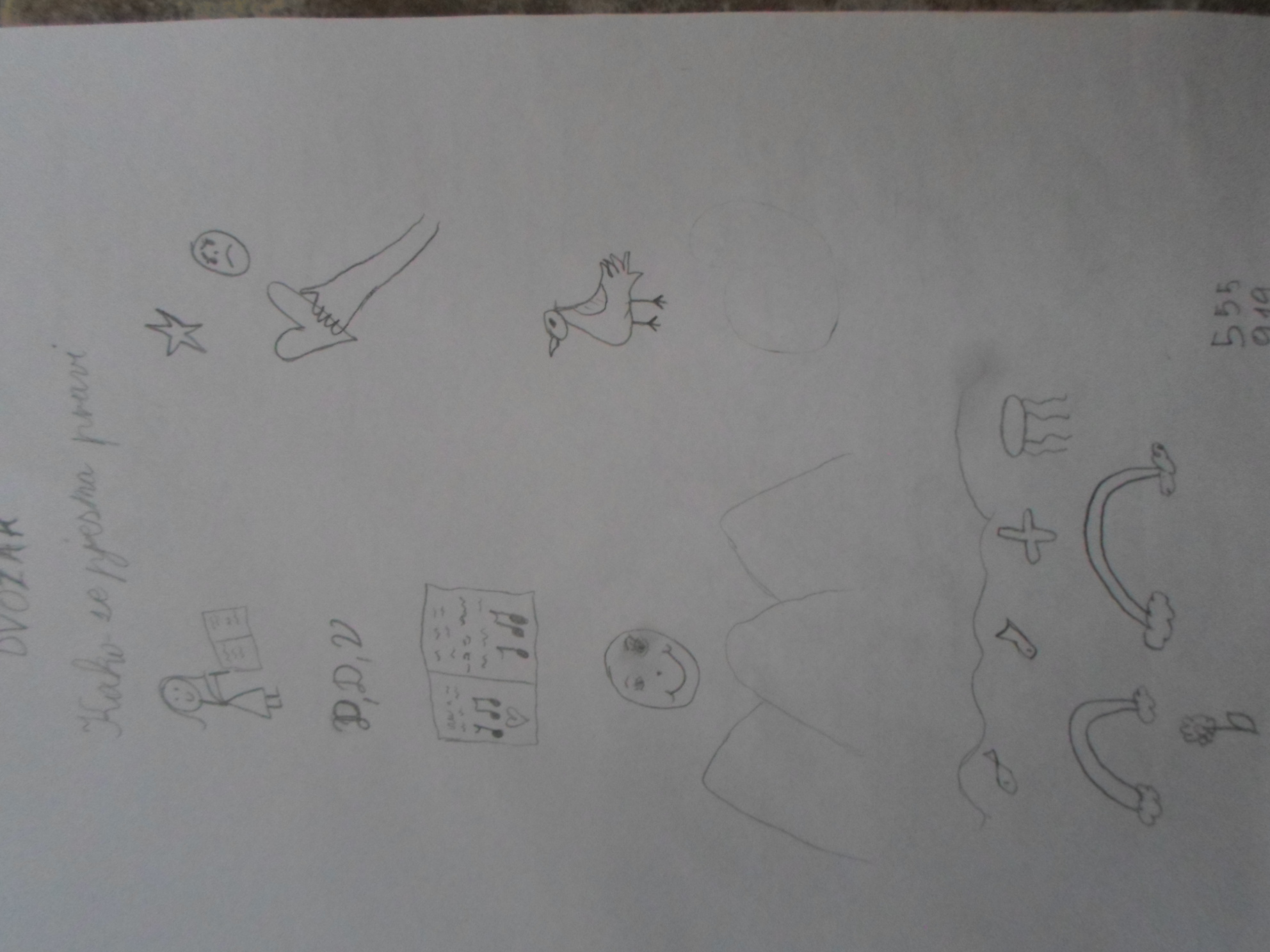 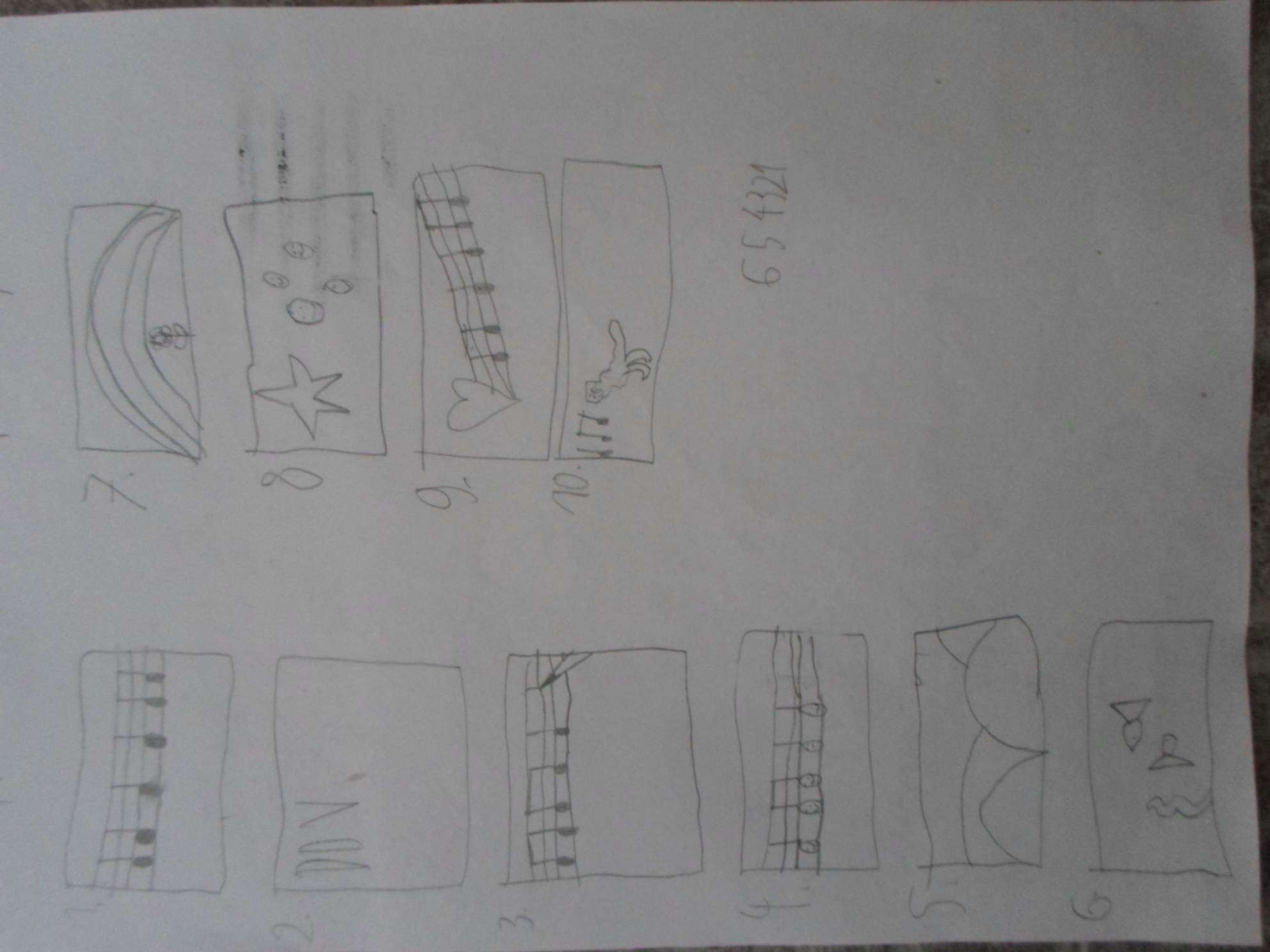 9
Informatička učionica – novi prostor
svaki učenik – osobno računalo
pronaći školsku stranicu – razredna stranica
link unutar fotografije – klik na sličicu
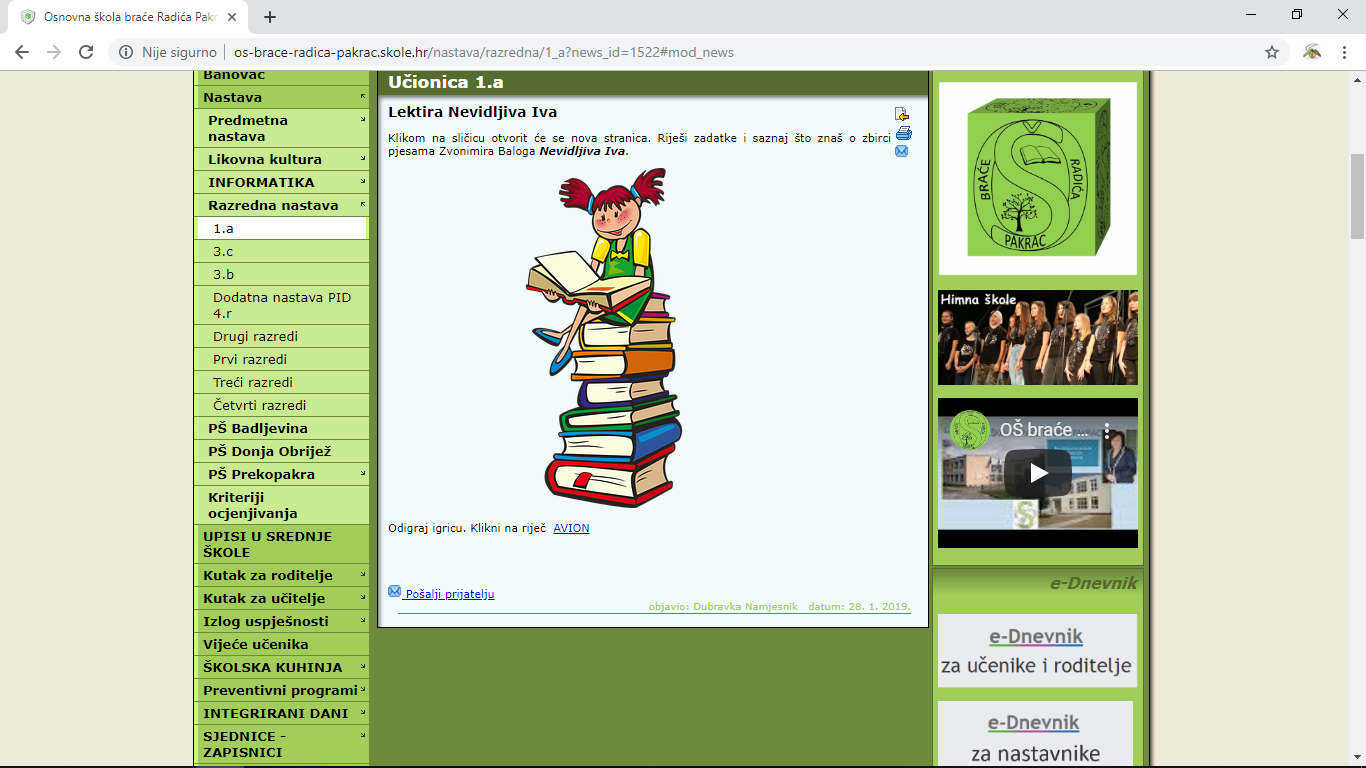 Samostalno rješavanje listića u alatu wizer.me
10
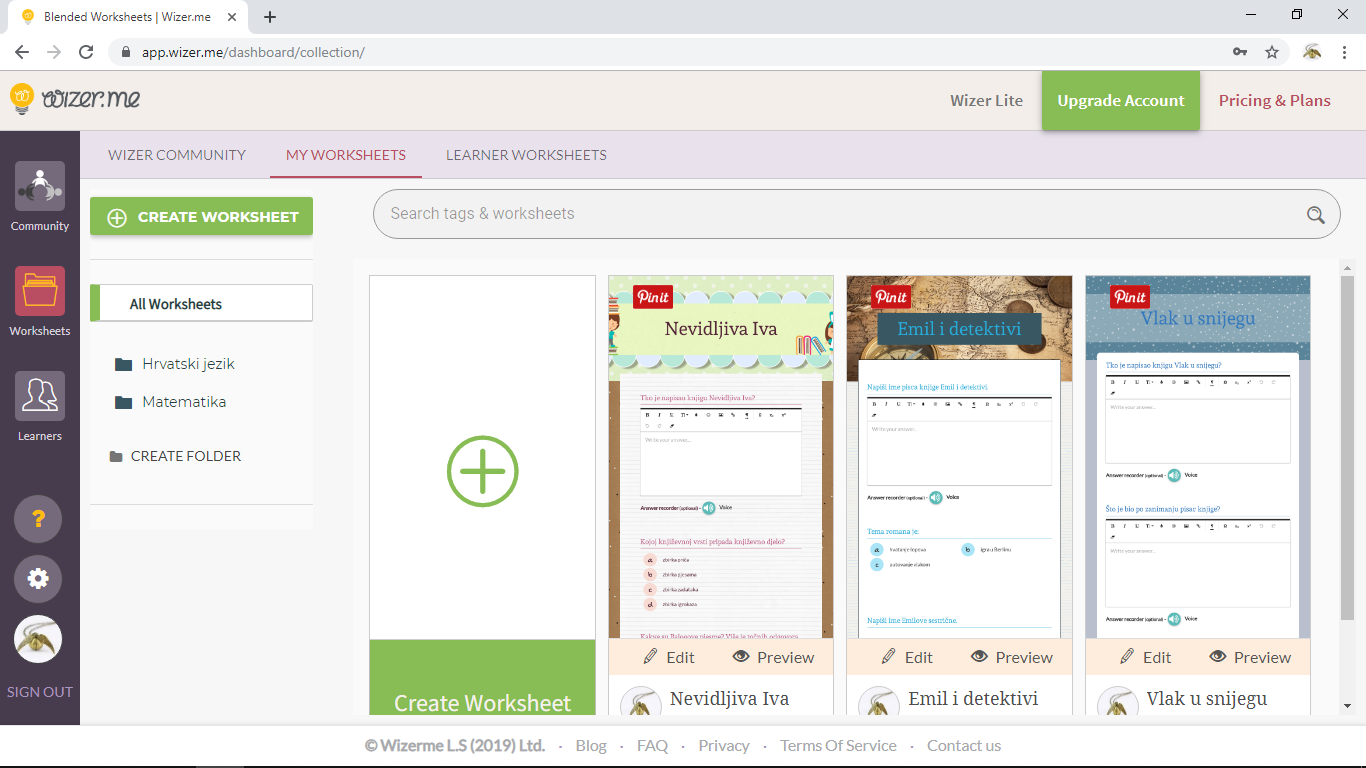 Prijava učenika preko koda
11
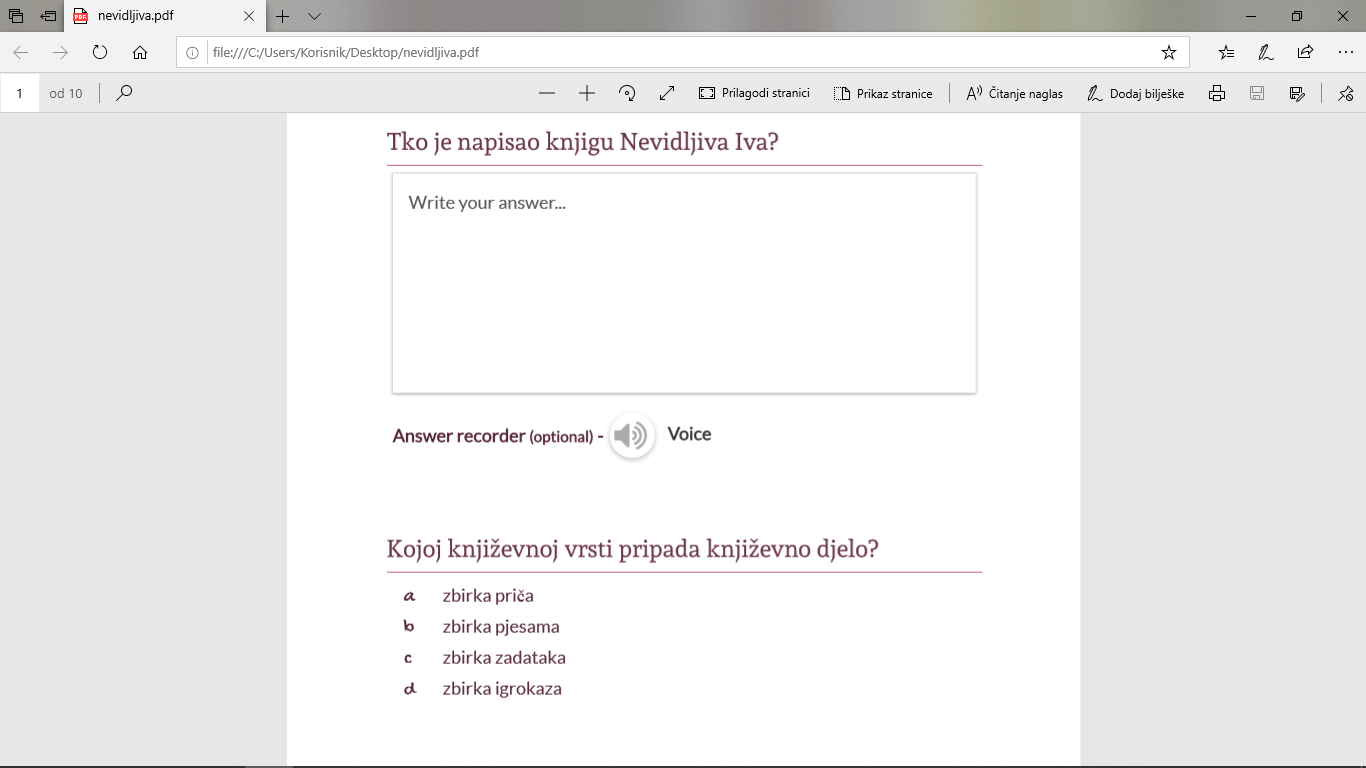 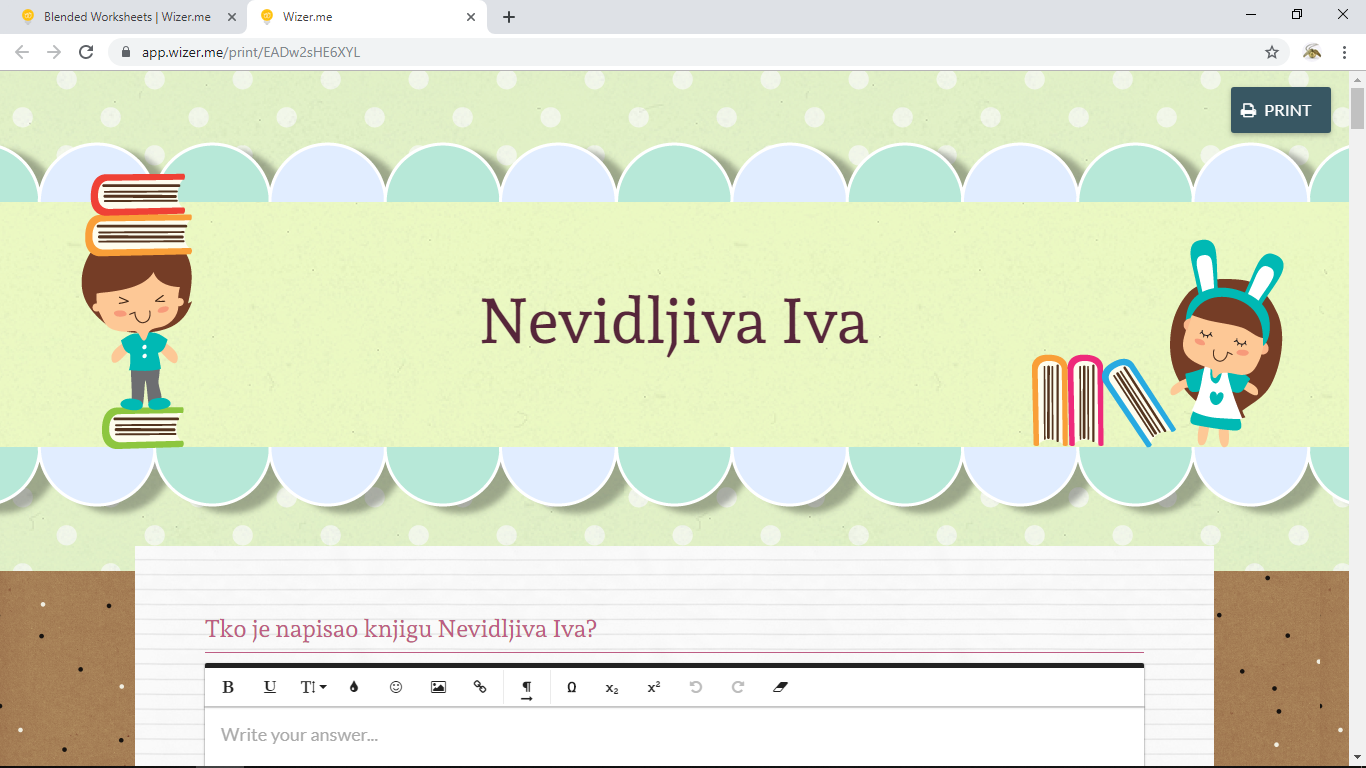 Različite vrste pitanja
12
samostalan upis odgovora
odabir između ponuđenih odgovora
upisati predviđene riječi na zadana mjesta (unutar slike)
spajanje parova riječi 
razvrstavanje pojmova
crtanje uz pomoć jednostavnih alata – paint
spajanje slike i riječi/rečenica
umetnuti snimku (yotube)
Izgled kontrolne ploče učitelja – pregled uradaka
13
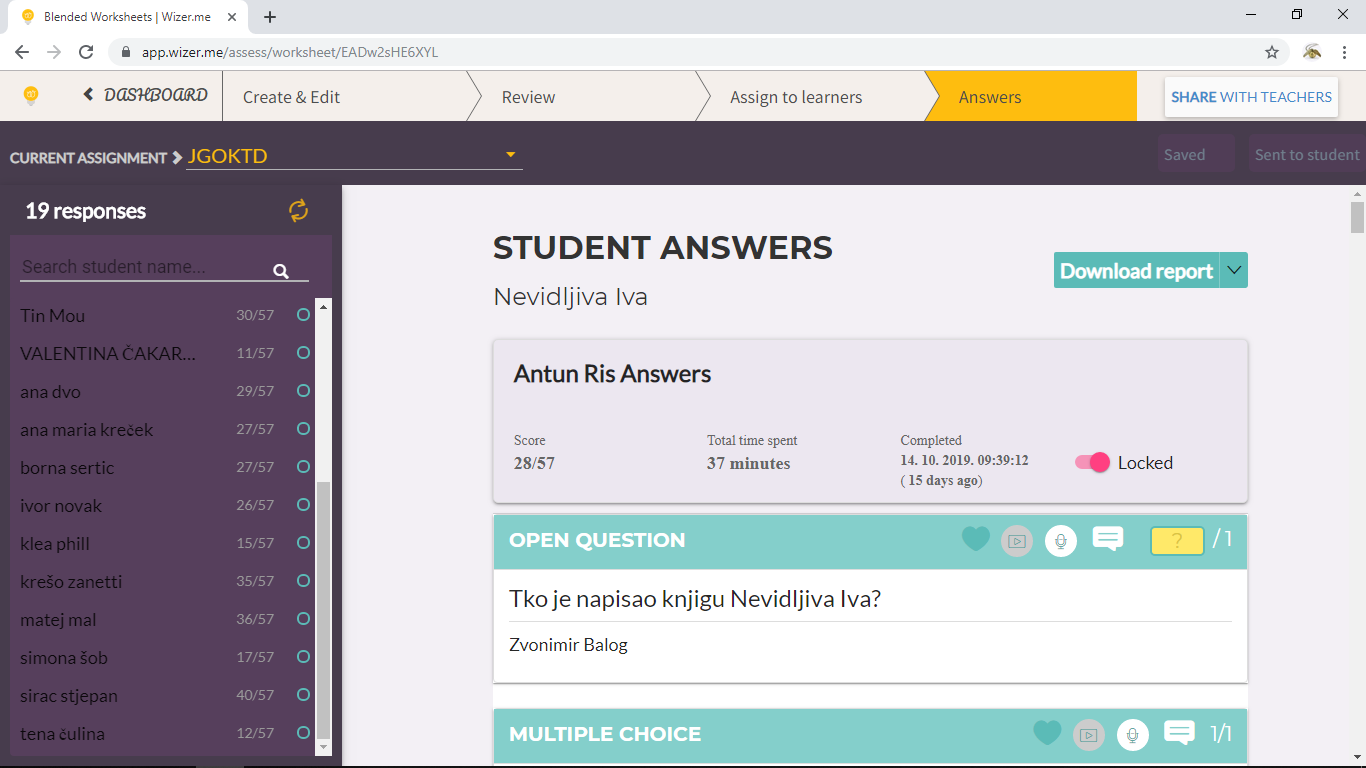 Pregledavanje odgovora  - povratne informacije
14
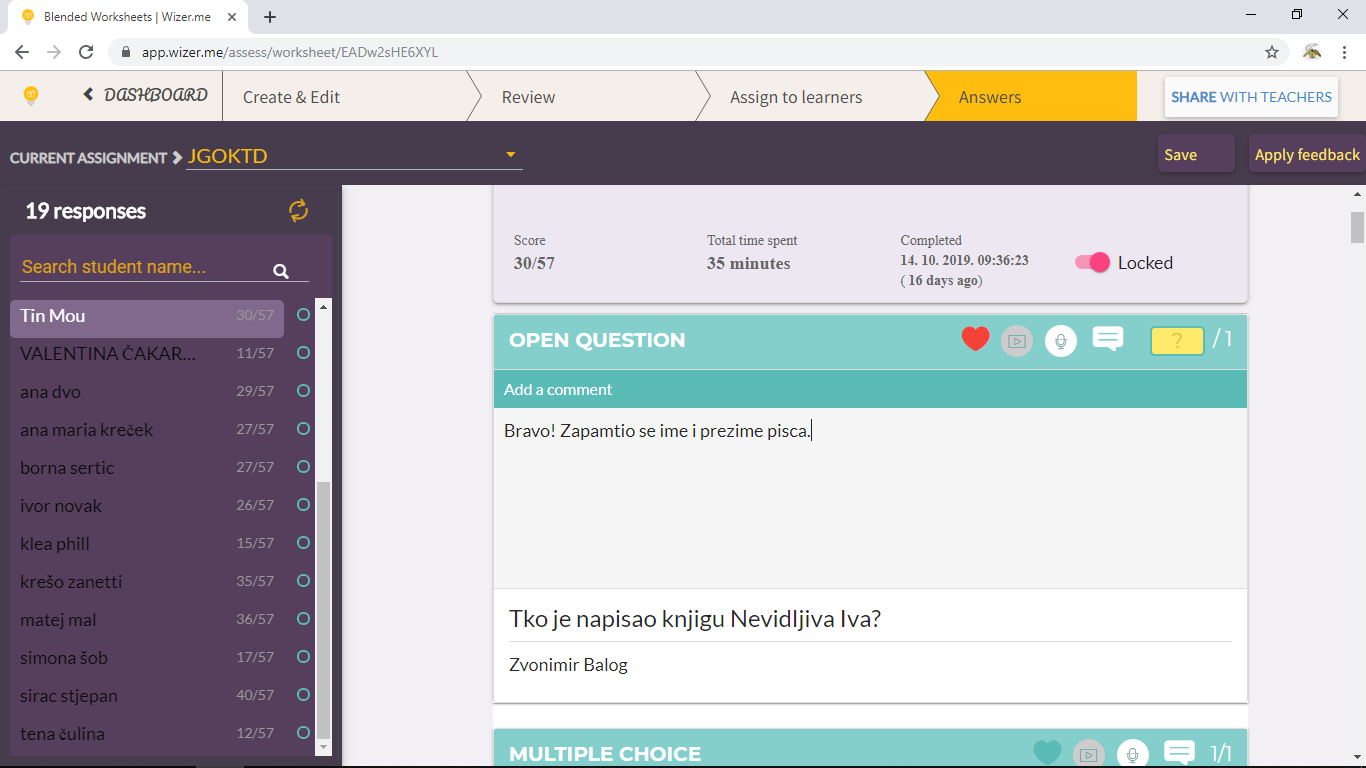 Crteži nastali rješavanjem listića:
15
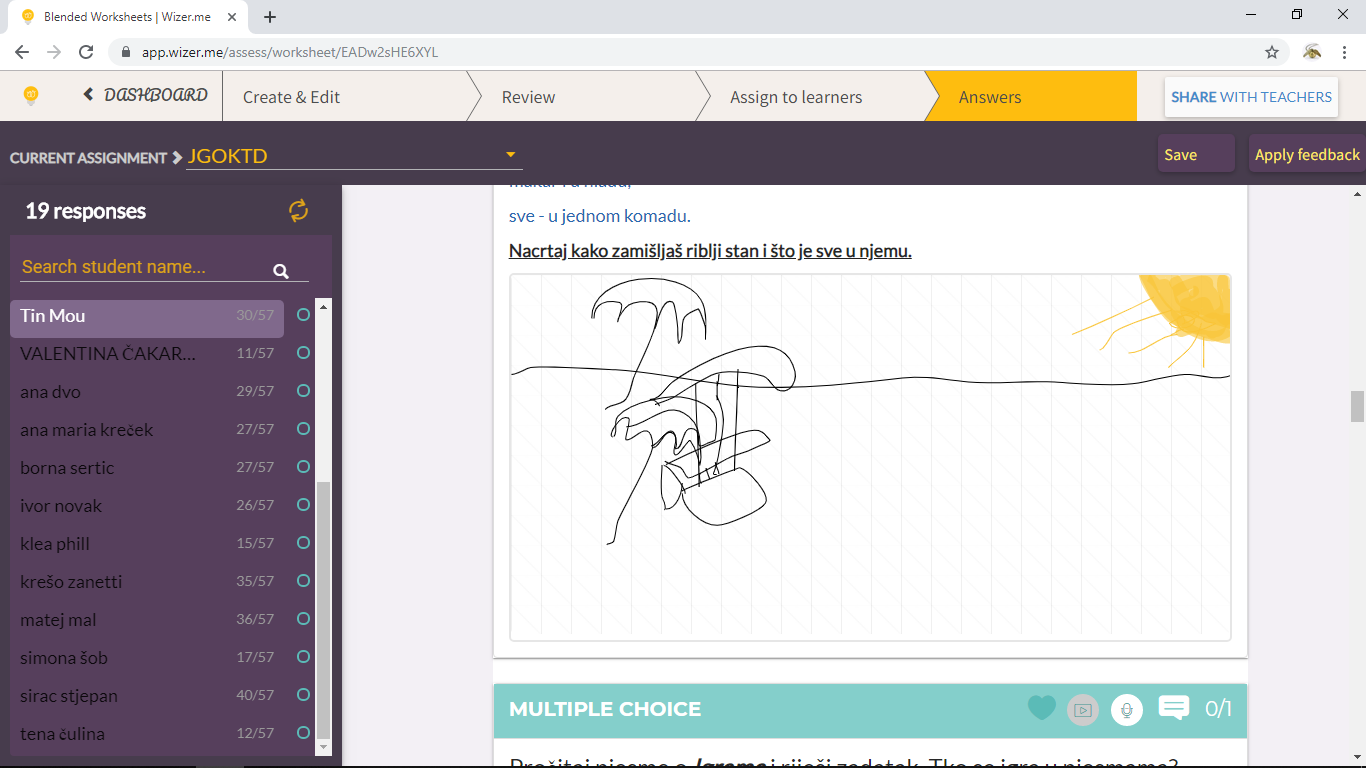 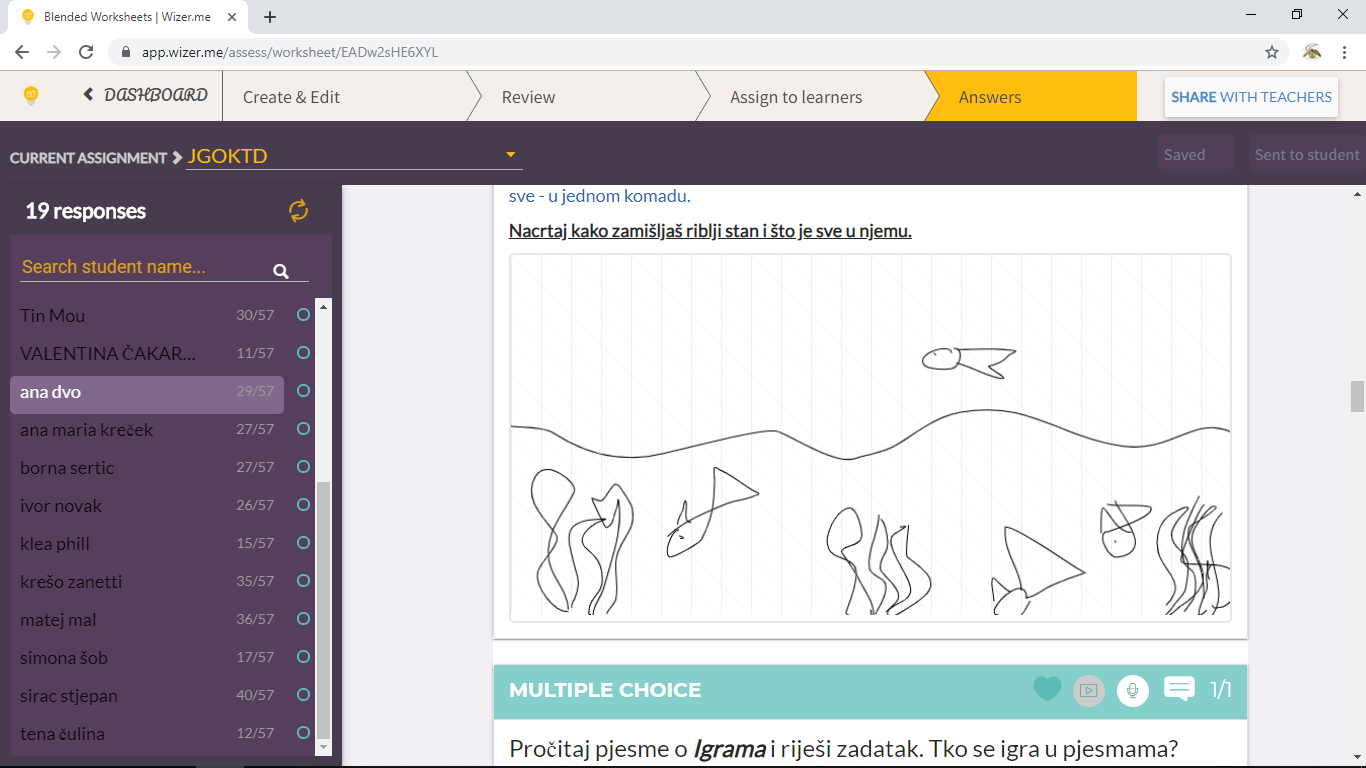 Primjeri riješenih zadataka:
16
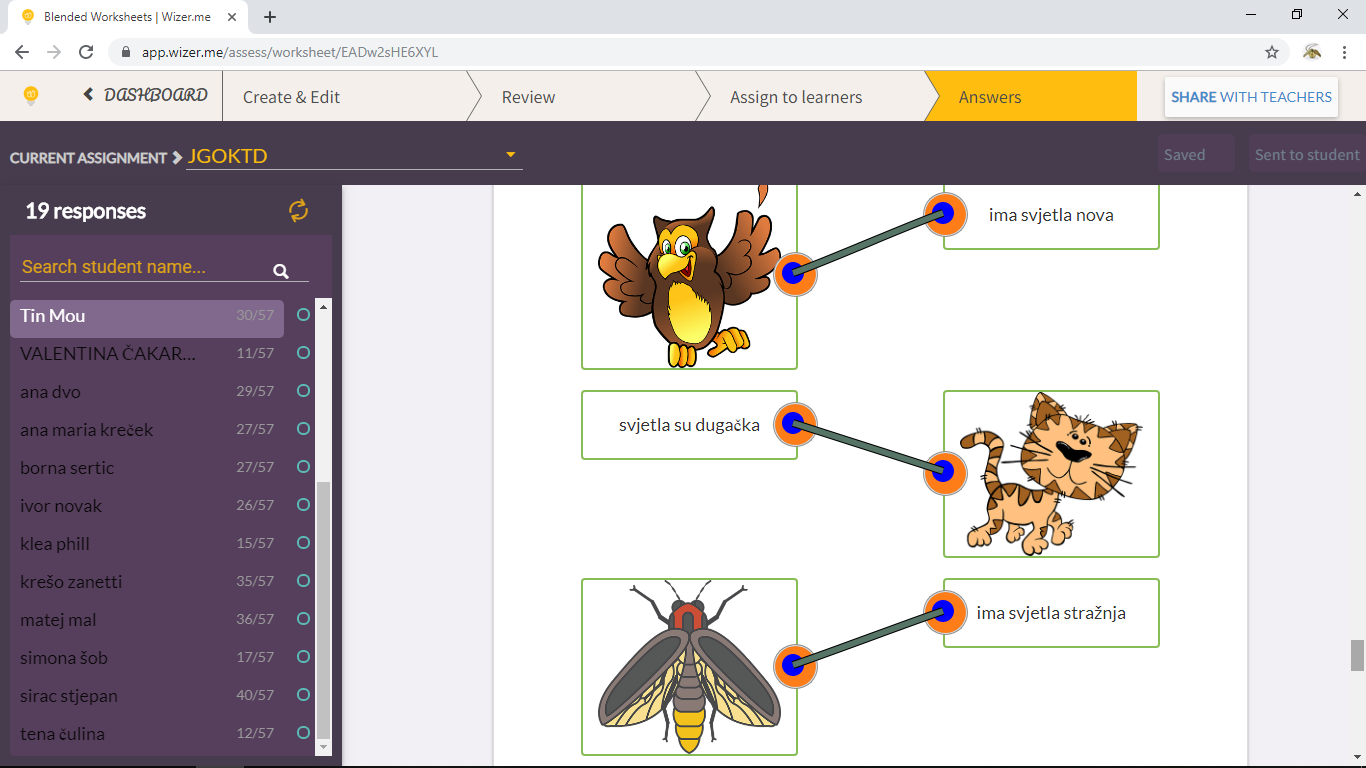 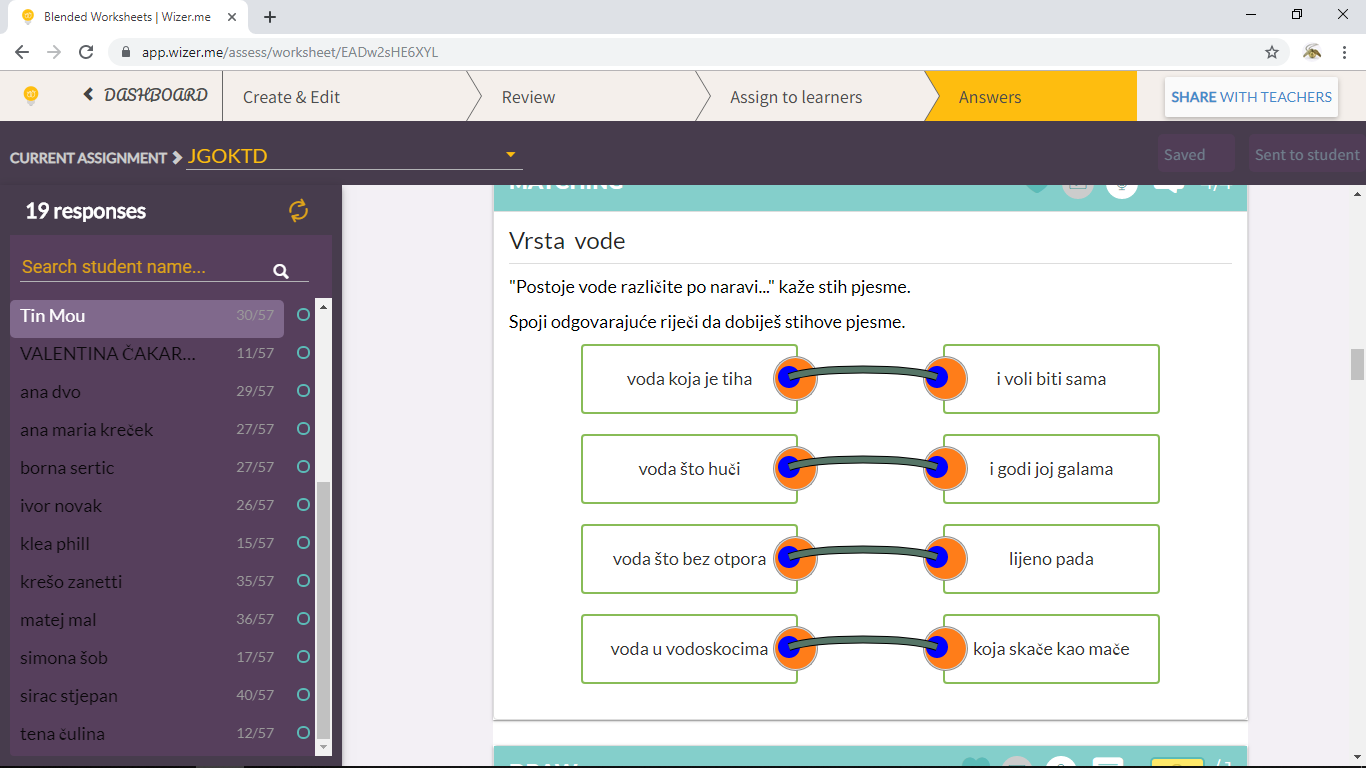 Pjevanje pjesme „Nije lako bubamarcu”
17
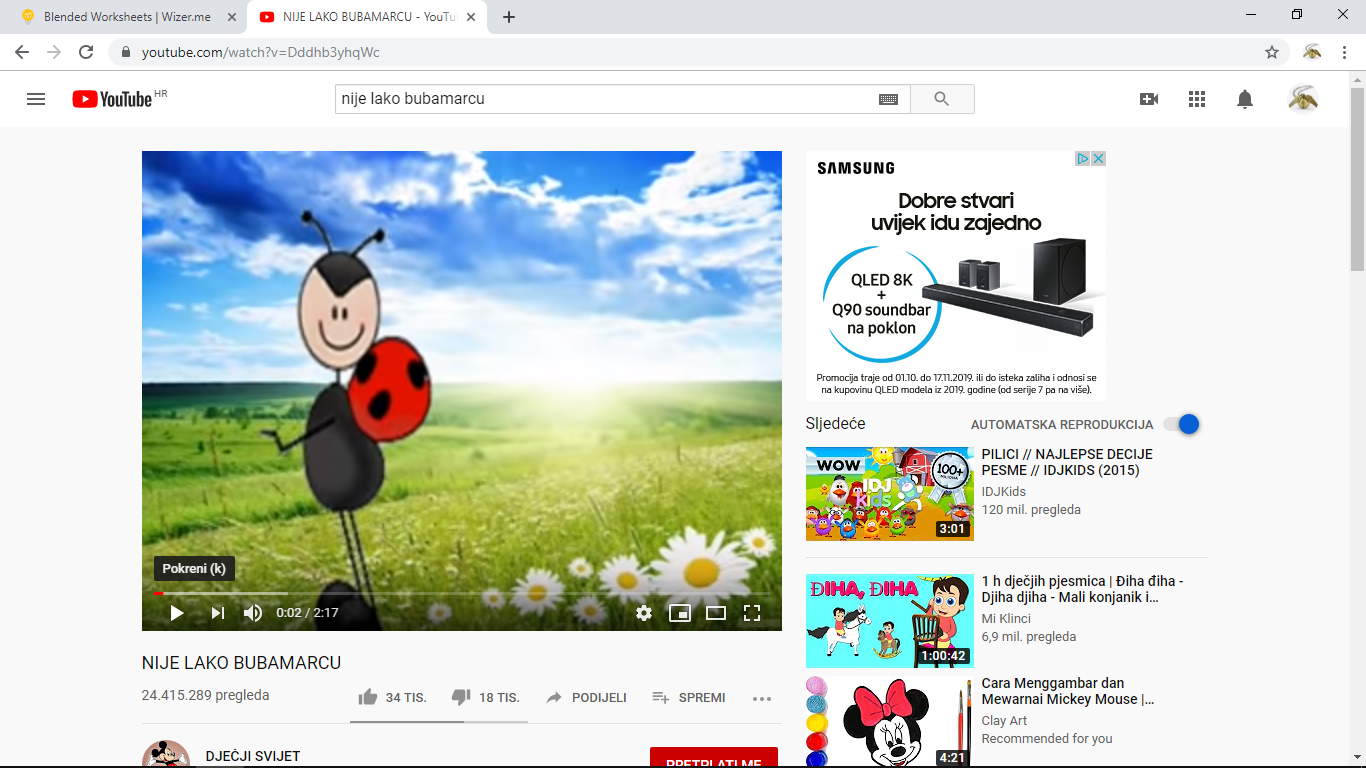 18
Iva je znatiželjna djevojčica – što se krije u njezinoj glavi
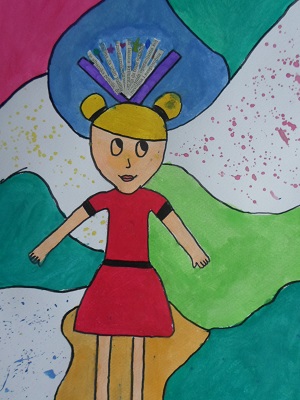 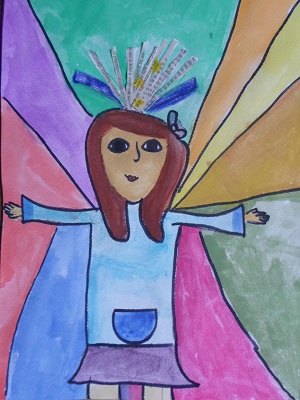 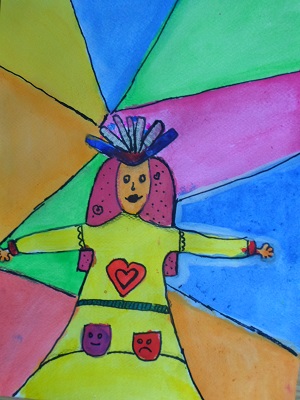 19
Novi pristup lektiri…
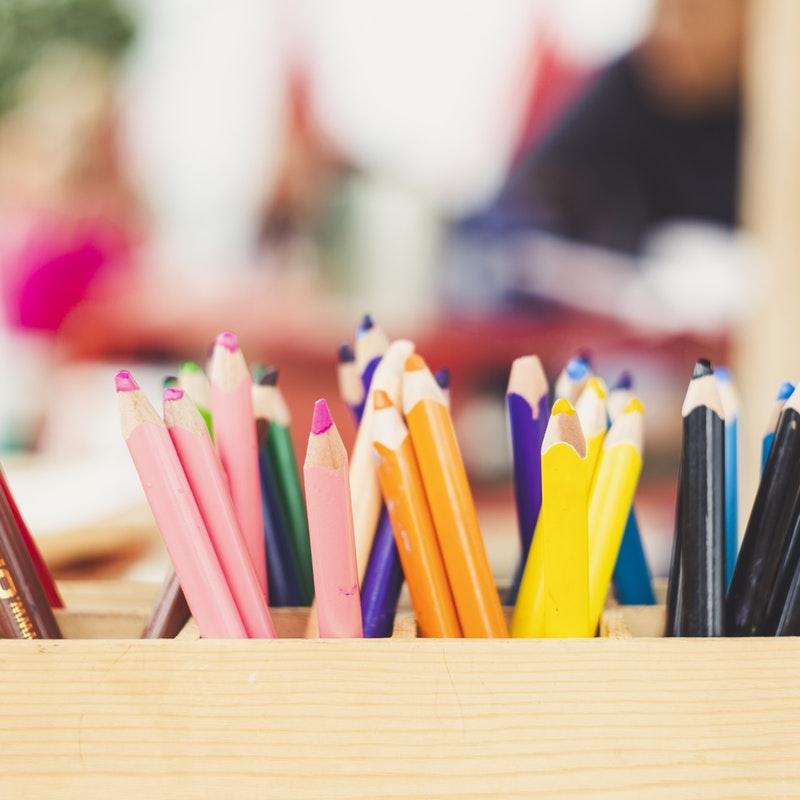 Iva se skriva u pjesmama, riječima, stihovima, strofama, knjigama, slikama, igrama, igricama...
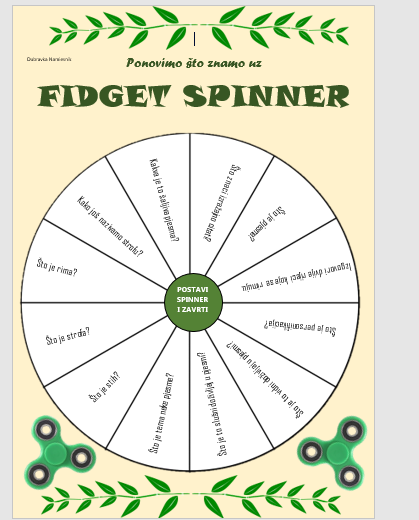 20
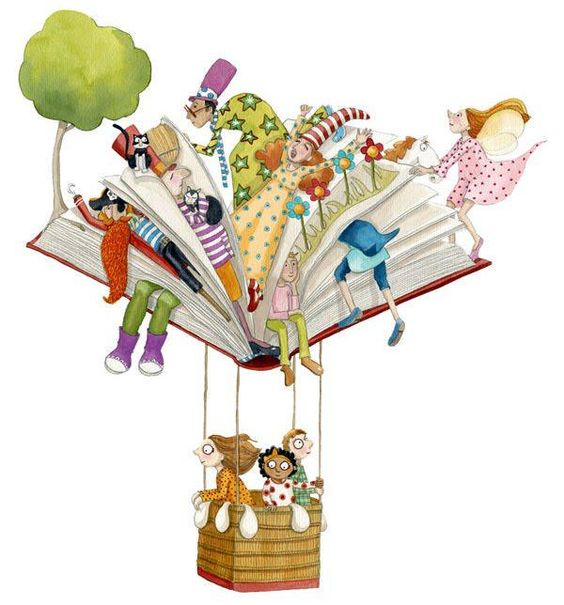 hvala!
Pitanja?

dubravka.namjesnik@skole.hr